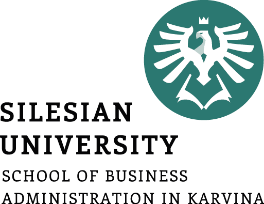 CONTROLLING:

úvod do problematiky I.
Cílem přednášky je seznámit se s historií controllingu a vymezit jej v současném pojetí
.
Mgr. Šárka Čemerková, Ph.D.
Přednášející
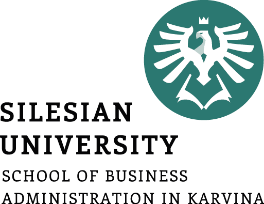 CONTROLLING:

úvod do problematiky I.
Historický vývoj controllingu
Podstata a definice controllingu
.
Struktura přednášky
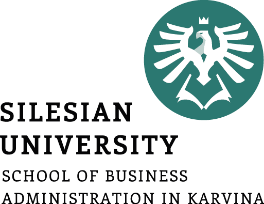 Historický vývoj controllingu 

 Controlling v angloamerické jazykové oblasti 
1880 - pozice comptrollera v AT & SF Railway System – úlohy převážně finančního rázu 
1892 – General Electric Company – pracovní pozice comptrollera, resp. controllera
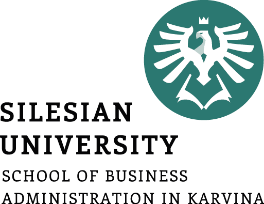 první čtvrtina 20. století – zdokonalování nákladového účetnictví
1912 Donaldson Brown – sestavil DuPontův rozklad rentability investovaného kapitálu (ROI) na ziskovost tržeb a obrat investovaného kapitálu 
hospodářská krize - zvýšení požadavků na řízení nákladů a podnikové plánování
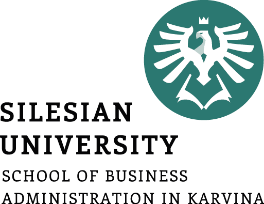 1931 – založení Controller´s Institute of America:
časopis Controller
1944 - výzkumná instituce controllingu – Controllership Foundation:
1946 - první oficiální souhrn úloh controllera:  
sestavovat celopodnikový plán
srovnávat plán s výsledkem
informovat všechny úrovně vedení o zjištěném
měřit úspěšnost
změřit daňové dopady
starat se o dodatečné pojištění majetku
předjímat účinky vnějších vlivů na podnik
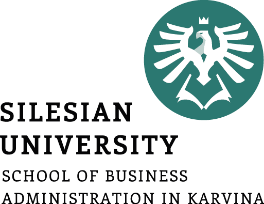 50. a 60. léta 20. století – největší rozmach controllingu v USA:
souhrnné vyhodnocování a dlouhodobé plánování se stalo standardní náplní práce controllera
70. léta 20. století - funkce controllera se postupně přetvořila do funkce finančního manažera:
jeho náplní bylo plánování, získávání kapitálu, účetnictví, poradenství a controlling
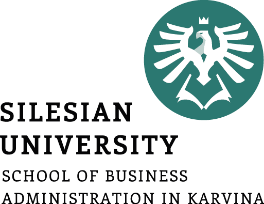 80. léta 20. století – přerůstáním nákladového účetnictví do manažerského:
nové nástroje a přístupy
procesní orientace
Activity Based Costing, Target Costing
controlling neoznačuje specializovanou činnost controllerů, ale představuje jednu ze základních funkcí managementu, měly by se jím zabývat všechny útvary podniku
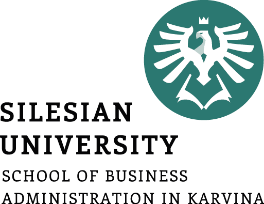 úspěšný controlling zajišťuje rozpoznání potenciálních a aktuálních odchylek od plánu a jejich odstranění managementem
v současnosti termín controlling takřka neznají – používá se termín manažerské účetnictví
controlling chápán jako řízení a regulace podnikových procesů
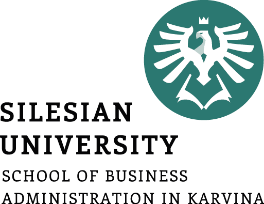 Controlling v německé jazykové oblasti 
v němčině neexistuje odpovídající slovo se stejným významovým obsahem – převzato z angličtiny
controlling se rozšířil díky americkým dceřiným společnostem po 2. světové válce
do konce 70. let se rozvíjel controlling pouze v podnikové praxi
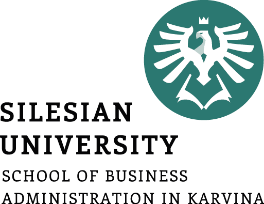 1979 – první vydání knihy Controlling od P. Horvátha:
velká diskuse i na akademické půdě
rozpracování controllingu do samostatných ekonomických disciplín
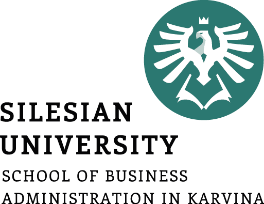 80. a 90. léta 20. století – vymezení controllingu ve dvou teoriích:
teorie tzv. koordinačně systémového přístupu – vychází ze systémové analýzy podniku, koordinace důležitých subsystémů řízení – systém hodnotový, plánovací, kontrolní, informační, organizační a systém personálního řízení
teorie zabývající se především vztahy a konflikty mezi účastníky a z toho vyplývajícího působení na řízení podniku
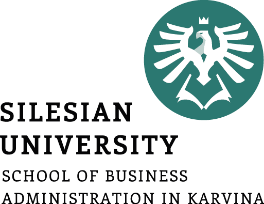 současnost – controlling považován za samostatnou teoretickou disciplínu v rámci podnikové ekonomiky, která vychází ze systémového přístupu
úkoly controllera:
plánovat, kontrolovat a získávat informace využitelné pro rozvoj podniku
controller je nositelem funkce controllingu a poradcem managementu
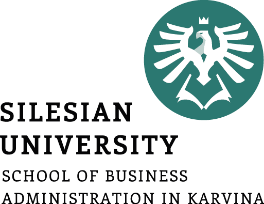 Vývoj controllingu v tuzemsku 
předsocialistické tradice
Baťa a.s. Zlín:
výrobní a ekonomický systém řízení podniku
systém vnitropodnikového řízení na základě rozpočtů a kalkulací a hmotné zainteresovanosti zaměstnanců
perfektní podnikový informační systém
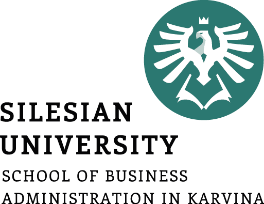 socialistické centrální plánování navázalo na dříve vybudovaný systém podvojného účetnictví a nákladového účetnictví:
sestavování střediskových rozpočtů
plánové kalkulace
vyhodnocování pomocí odchylek – soustředění se na plnění plánu a ne na dosahovanou skutečnost
počátek 90. let 20. století – velký počet podniků přestal sestavovat plány, rozpočty, kalkulace a vést vnitropodnikové účetnictví – přežitek socialismu
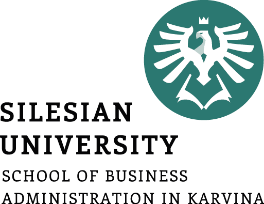 pojem controlling se začal používat až v 1990
důležitou roli v novém zavádění controllingu sehrály především podniky se zahraniční kapitálovou účastí (německé a rakouské)
konec 90. let – velké společnosti s českými vlastníky si začaly uvědomovat potřebu controllingu a tento systém se začal znovu budovat
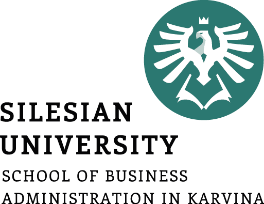 současnost:
zvýšená míra zavádění controllingu v podnicích
prolínání angloamerického a německého pojetí controllingu – činnost controllingových útvarů:
koordinace podsystémů řízení a koordinace tvorby plánů zpracovávaných jinými útvary
sestavování rozpočtů a kalkulací, rozbory hospodářských a finančních výsledků podniku, reporting hodnotících výkazů pro jednotlivé úrovně řízení
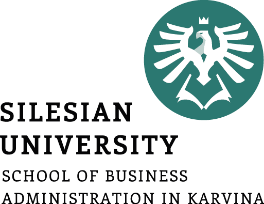 MSP s českými vlastníky – controllingu není věnována patřičná pozornost:
získávání informací není zadarmo
v převážné většině těchto podniků je součástí managementu i vlastník této společnosti
oblasti controllingu často řešeny přímo odbornými útvary těchto oblastí – personální controlling, investiční controlling, controlling prodeje apod.
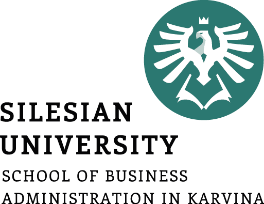 Definice controllingu
 neexistuje jednoznačně vymezený obsah pojmu controlling  neexistuje jednoznačná definice
v nejobecnějším kontextu je controlling považován za metodu, která vede ke zvýšení účinnosti řízení prostřednictvím systematického srovnávání dosažené skutečnosti s žádoucím stavem
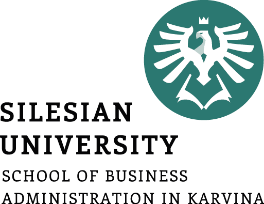 Definice č. 1: Mann a Mayer, 1992. Controlling – metoda úspěšného podnikání:
Controlling je systém pravidel, který napomáhá dosažení podnikových cílů, zabraňuje překvapením a včas rozsvěcuje červenou, když objeví nebezpečí vyžadující příslušná opatření.
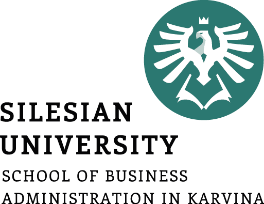 Definice č. 2: Lazar, 2012. Manažerské účetnictví a controlling:
Controlling je metoda řízení, jejímž smyslem je permanentní vyhodnocování skutečného průběhu podnikatelského procesu se žádoucím stavem. Analýza těchto odchylek podle příčin vzniku a odpovědnosti je těžištěm celého systému.
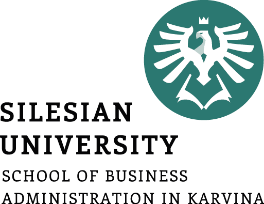 Definice č. 3: International Group of Controlling, 2003:
Controlling je proces stanovení cílů, plánování a řízení financí a výkonů, který zahrnuje aktivity jako rozhodování, definování, stanovování, řízení a regulace.
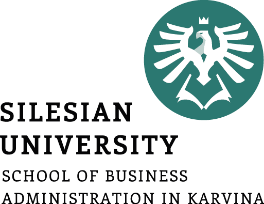 Shrnutí přednášky
Umíte:
Vysvětlit historické kořeny controllingu
Popsat původ slova controlling
Objasnit podstatu controllingu